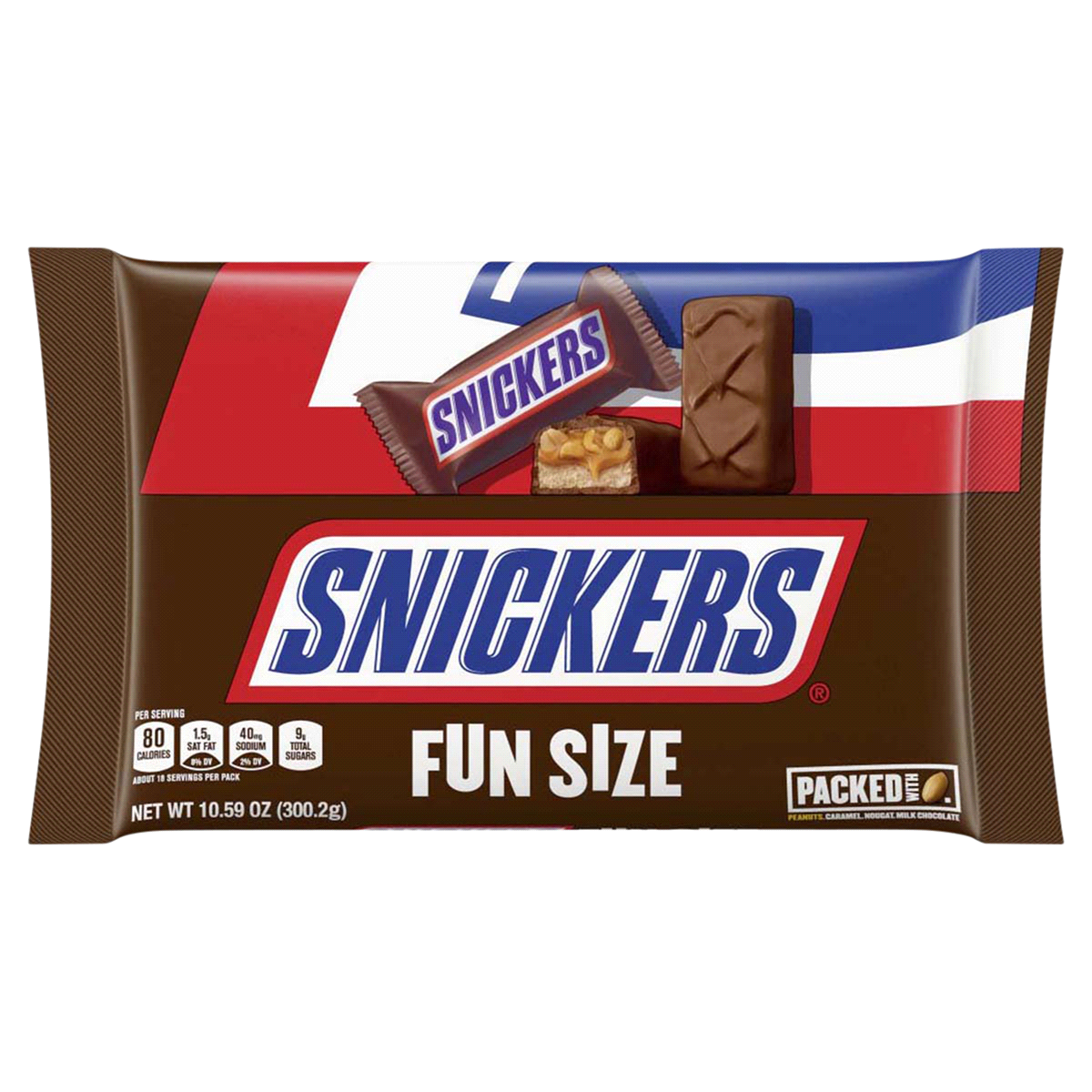 Warm up:Draw a DFA for the language “binary strings that start with a 1 or end with a 1”
Nondeterministic Finite Automata
CSE 311 Spring 2022
Lecture 25
Design some DFAs
2
s1
s0
2
0,1
0,1
0
1
1
2
2
2
1
0
0
Designing DFAs notes
DFAs can’t “count arbitrarily high”

For example, we could not make a DFA that remembers the overall sum of all the digits (not taken % 3) 
That would have infinitely many states! We’re only allowed a finite number.
Strings over {0,1,2} w/ even number of 2’s and sum%3=0
s0t1
s1t2
s1t0
s0t0
s0t2
s1t1
Strings over {0,1,2} w/ even number of 2’s and sum%3=0
0
0
2
s0t1
s1t2
1
2
1
1
0
0
s1t0
s0t0
2
2
1
1
1
2
s0t2
s1t1
2
0
0
Strings over {0,1,2} w/ even number of 2’s and sum%3=0
s0t0
s1t0
s0t1
s1t1
s0t2
s1t2
Strings over {0,1,2} w/ even number of 2’s and sum%3=0
Changed notation – final states with bold outlines.
0
0
s0t0
s1t0
2
2
1
1
0
0
2
2
s0t1
s1t1
1
1
1
1
2
2
s0t2
s1t2
0
0
Strings over {0,1,2} w/ even number of 2’s and sum%3=0
Changed notation – final states with bold outlines.
0
0
s0t0
s1t0
2
2
1
1
0
0
2
2
s0t1
s1t1
1
1
1
1
2
2
s0t2
s1t2
0
0
“even # 2’s”
“odd # 2’s”
Strings over {0,1,2} w/ even number of 2’s and sum%3=0
Changed notation – final states with bold outlines.
0
0
s0t0
s1t0
2
2
“sum%3 = 0”
1
1
0
0
2
2
s0t1
s1t1
1
1
“sum%3 = 1”
1
1
2
2
s0t2
s1t2
0
0
“sum%3 = 2”
Strings over {0,1,2} w/ even number of 2’s OR sum%3=0
0
0
s0t0
s1t0
2
2
Want to change the and to or – don’t need to change states or transitions…
1
1
0
0
2
2
s0t1
s1t1
1
1
1
1
2
2
s0t2
s1t2
0
0
Strings over {0,1,2} w/ even number of 2’s OR sum%3=0
0
0
s0t0
s1t0
2
2
Want to change the and to or – don’t need to change states or transitions…
Just which accept.
1
1
0
0
2
2
s0t1
s1t1
1
1
1
1
2
2
s0t2
s1t2
0
0
The set of binary strings with a 1 in the 3rd position from the start
The set of binary strings with a 1 in the 3rd position from the start
R
0,1
0
0,1
0,1
1
s0
s1
s2
A
0,1
The set of binary strings with a 1 in the 3rd position from the end
What do we need to remember?

We can’t know what string was third from the end until we have read the last character.
So we’ll need to keep track of “the character that was 3 ago” in case this was the end of the string.
But if it’s not…we’ll need the character 2 ago, to update what the character 3 ago becomes. Same with the last character.
011
001
1
0
1
1
1
010
101
111
000
1
1
0
1
0
0
100
110
1
0
0
0
0
3 bit shift register
“Remember the last three bits”
011
001
00
01
10
11
1
0
1
0
1
1
1
010
101
111
000
1
1
0
1
0
0
100
110
1
0
0
0
0
The set of binary strings with a 1 in the 3rd position from the end
0
1
0
1
0
1
1
1
1
1
0
0
0
0
011
001
1
0
1
1
1
010
101
111
000
1
1
0
1
0
0
100
110
1
0
0
0
0
The set of binary strings with a 1 in the 3rd position from the end
011
001
1
0
1
1
1
010
101
111
000
1
1
0
1
0
0
100
110
1
0
0
0
0
The beginning versus the end
R
0
0,1
0,1
0,1
1
s0
s1
s2
A
0,1
From the beginning was “easier” than “from the end”
At least in the sense that we needed fewer states.

That might be surprising since a java program wouldn’t be much different for those two.
Not being able to access the full input at once limits your abilities somewhat and makes some jobs harder than others.
What language does this machine recognize?
1
s0
s1
1
0
0
0
0
1
s2
s3
1
What language does this machine recognize?
1
s0
s1
1
0
0
0
0
1
s2
s3
1
#1s even
#1s odd
What language does this machine recognize?
1
s0
s1
#0s even
1
0
0
0
0
1
s2
s3
#0s odd
1
What language does this machine recognize?
1
s0
s1
1
0
0
#0s is congruent to #1s (mod 2)

Wait…there’s an easier way to describe that….
0
0
1
s2
s3
1
What language does this machine recognize?
1
s0
s1
That’s all binary strings of even length.
1
0
0
0,1
0
0
s0
s1
1
0,1
s2
s3
1
Takeaways
The first DFA might not be the simplest.
Try to think of other descriptions – you might realize you can keep track of fewer things than you thought.

Boy…it’d be nice if we could know that we have the smallest possible DFA for a given language…
DFA Minimization
We can know!
Fun fact: there is a unique minimum DFA for every language (up to renaming the states)
High level idea – final states and non-final states must be different.
Otherwise, hope that states can be the same, and iteratively separate when they have to go to different spots. 

Some quarters this covered in detail. But…we ran out of time. Optional slides – won’t be required in HW or final but you might find it useful/interesting for your own learning.
Machines With Ouptut
Adding Output to Finite State Machines
So far we have considered finite state machines that just accept/reject strings
called “Deterministic Finite Automata” or DFAs

Now we consider finite state machines that with output
These are often used as controllers
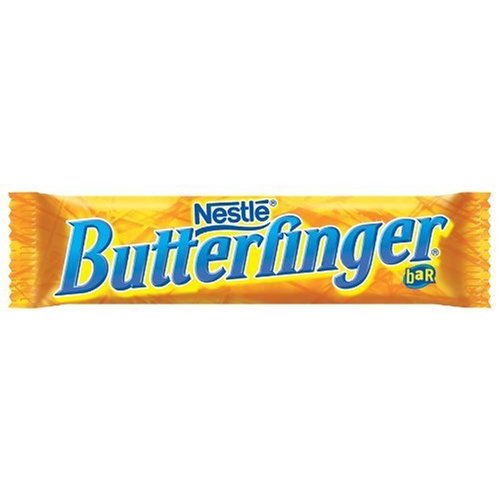 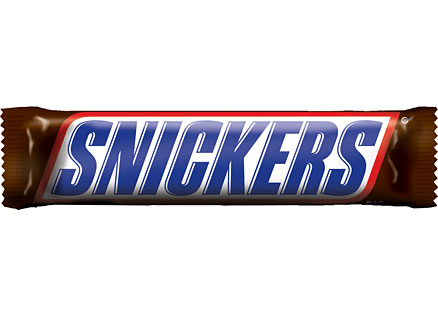 Vending Machine
Enter 15 cents in dimes or nickels
Press S or B for a candy bar
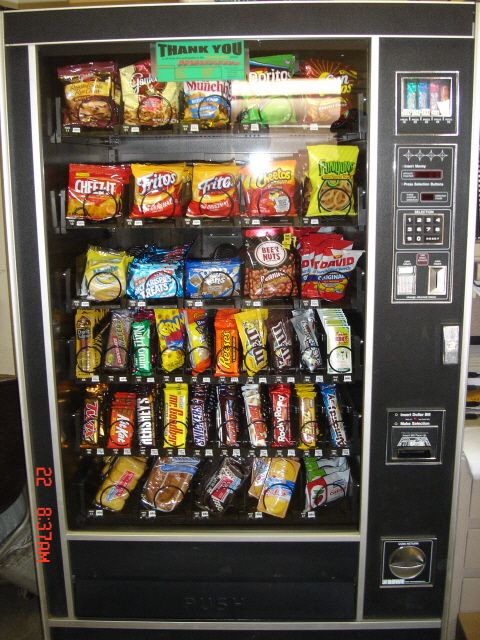 Vending Machine v0.1
Vending Machine, v0.1
D
D
0
N
5
10
15
N, D
N
B, S
Basic transitions on N (nickel),  D (dime),  B (butterfinger), S (snickers)
Vending Machine v0.2
D
D
0
N
5
10
15
N, D
N
B, S
Vending Machine, v0.2
0
D
N
15
D
D
B
N
S
0’   [B]
5
10
N
N
D
15’ [N]
B
S
N
D
0”      [S]
Adding output to states:  N – Nickel,  S – Snickers, B – Butterfinger
Vending Machine, v1.0
B,S
0
D
N
15
B,S
D
B,S
B
D
B,S
D
N
S
N
0’  [B]
5
10
N
D
N
15’ [N]
B
N
S
D
B,S
N
N
D
0”     [S]
B
15” [D]
S
D
Adding additional “unexpected” transitions to cover all symbols for each state
What are FSMs used for?
“Classic” hardware applications:
Anything where you only need to remember a very small amount of information, and have very simple update rules.
Vending machines
Elevators: need to know whether you’re going up or down, where people want to go, where people are waiting, and whether you’re going up or down. Simple rules to transition.
These days…general hardware is cheap, less likely to use custom hardware. BUT the programmer was probably still thinking about FSMs when writing the code.
What are FSMs used for?
Theoretically – still lots of applications.
 grep uses FSMs to analyze regular expressions (more on this later).
Useful for modeling situations where you have minimal memory.
Good model for simple AI (say simple NPCs in games).

Technically all of our computers are finite state machines…
But they’re not usually how we think about them…more on this next week.
NFAs, Power of machines
Let’s try to make our more powerful automata
Nondeterministic Finite Automata
1
1
1
s0
s1
s2
s3
0,1
0,1
Wait a second…
But…how does it know?

Is this realistic?
Three ways to think about NFAs
So…magic guessing doesn’t exist
I know.The parallel computation view is realistic.
Lets us give simpler descriptions of complicated objects.

This notion of “nondeterminism” is also really useful in more advanced CS theory (you’ll see it again in 421 or 431 if not sooner).
Source of the P vs. NP problem.
NFA practice
0,1
1
1
What is the language of this NFA?
s3
s2
s1
1
s0
0
1
s5
s4
1
NFA practice
0,1
1
1
What is the language of this NFA?
s3
s2
s1
1
s0
0
1
s5
s4
1
2
0,1
0,1
s0
s1
2
ε
0
q
t1
1
1
0
2
2
ε
0
t2
t0
2
1
2
0,1
0,1
s0
s1
2
ε
0
q
t1
1
1
0
2
2
ε
0
t2
t0
2
1
NFA that recognizes “binary strings with a 1 in the third position from the end”
Pollev.com/uwcse311
NFA that recognizes “binary strings with a 1 in the third position from the end”
0,1
0,1
0,1
1
That’s WAY easier than the DFA…
s3
s2
s1
s0
Parallel Exploration view of an NFA
0,1
0,1
0,1
1
Input string  0101100
0
0
1
1
0
1
0
s3
s2
s1
s0
s3
s3
s3
s3
s3
s3
s3
s3
s0
s1
s2
X
s0
s1
s2
X
s0
s1
s2
More NFA practice